Про тексты
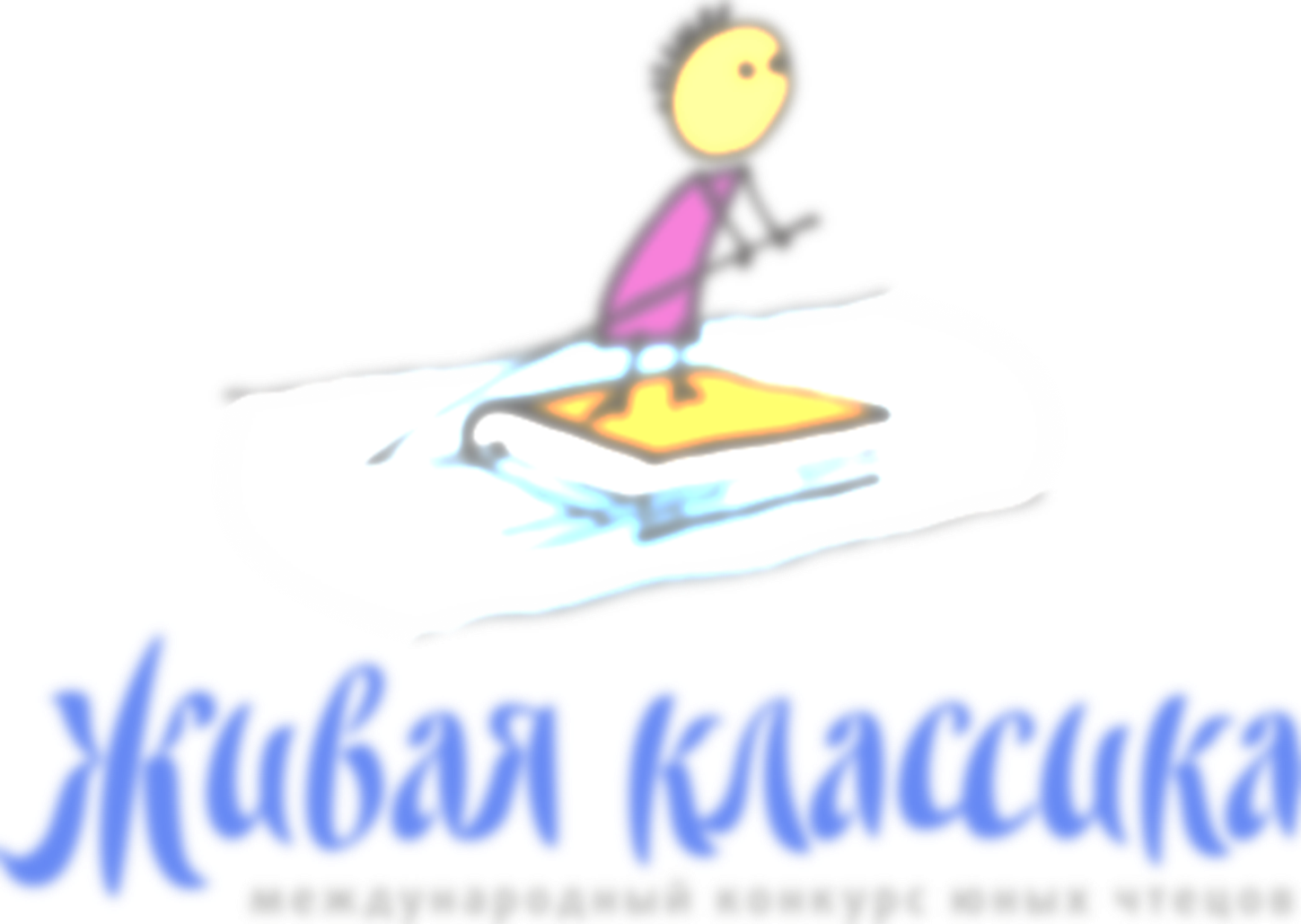 из цикла обзоров 
«Понедельник начинается с книг»
Дейнеко Ирина Васильевна, главный библиограф ККДБ
г. Красноярск, 2023, 27 ноября
Конкурсу  12 лет!https://youngreaders.ru/
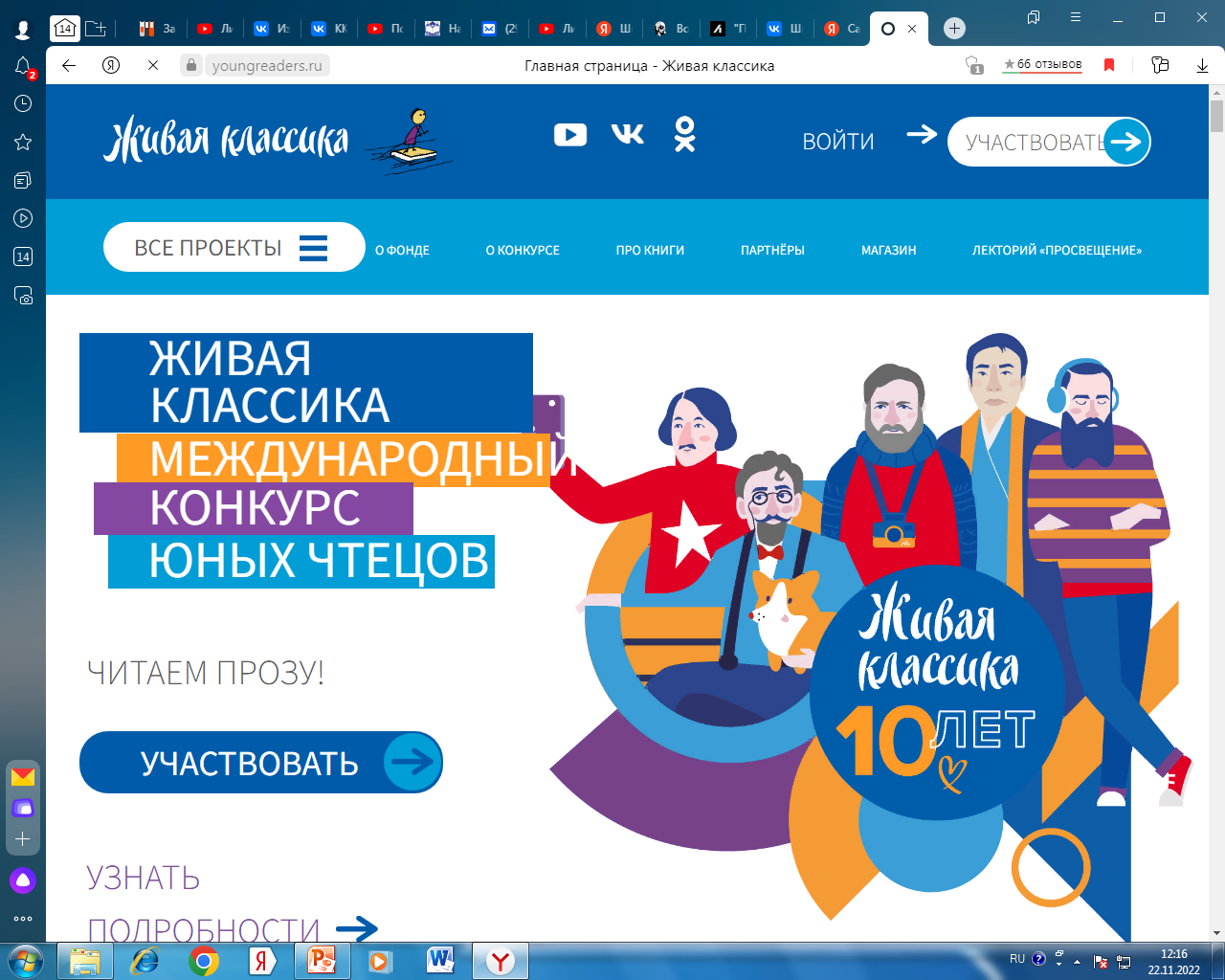 Дополнения к конкурсу

Проект Министерства культуры «Всероссийский день чтения вслух» (лето 2024 года)
Подготовительный этап проекта Дни открытых дверей «Живая классика» 
      (13-19 ноября 2023 года) при поддержке Фонда конкурса юных чтецов «Живая классика»
«Живая классика» в библиотеках 2023-2024 г.
УСЛОВИЯ  ВЫБОРА ТЕКСТОВ
 В ходе конкурсных испытаний участники декламируют отрывки из своих любимых художественных произведений, любых российских или зарубежных авторов XVIII-XXI века, написанных прозой. Для выбора произведения можно воспользоваться списком рекомендованных произведений, опубликованном на сайте Конкурса и тестом по индивидуальному подбору книг https://books.youngreaders.ru/

Необходимое требование для выбранного произведения — оно должно быть издано в печатном виде тиражом не менее 2 000 экземпляров.

Первый критерий оценивания  (выборка)

1.1. Выбор текста произведения:
1.1.1. Текст сокращен так, что искажается содержание произведения, смысл теряется или меняется на противоположный: минус 7 баллов
1.1.2. Выбран отрывок, не понятный вне контекста: минус 7 баллов
1.1.3. Выбран отрывок из произведения, призывающий к жестокости, содержащий нецензурную лексику: минус 10 баллов
1.1.4. Чтец выбрал произведение, рассчитанное на дошкольный или младший школьный возраст, если исполнитель является старшеклассником: минус 5 баллов
Максимальное количество баллов по данному критерию – 10 баллов.
КАЛЕНДАРЬ КОНКУРСА 2023-2024  ГОДА

Этап Подготовительный

(регистрация кураторов, участников на сайте конкурса; выбор текстов, заучивание)

- 01.11.2023 – 29.01.2024
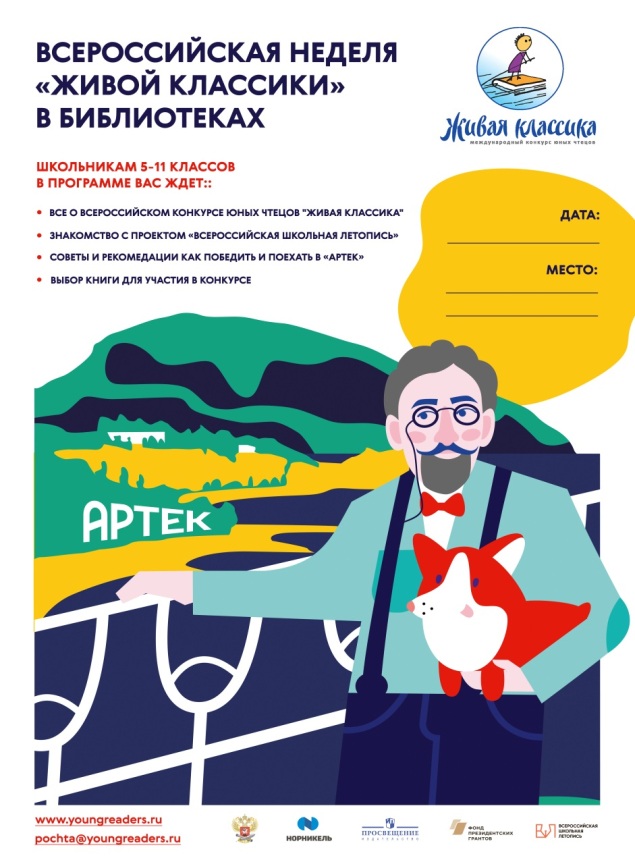 Рекомендательный список литературыТест по индивидуальному подбору книг
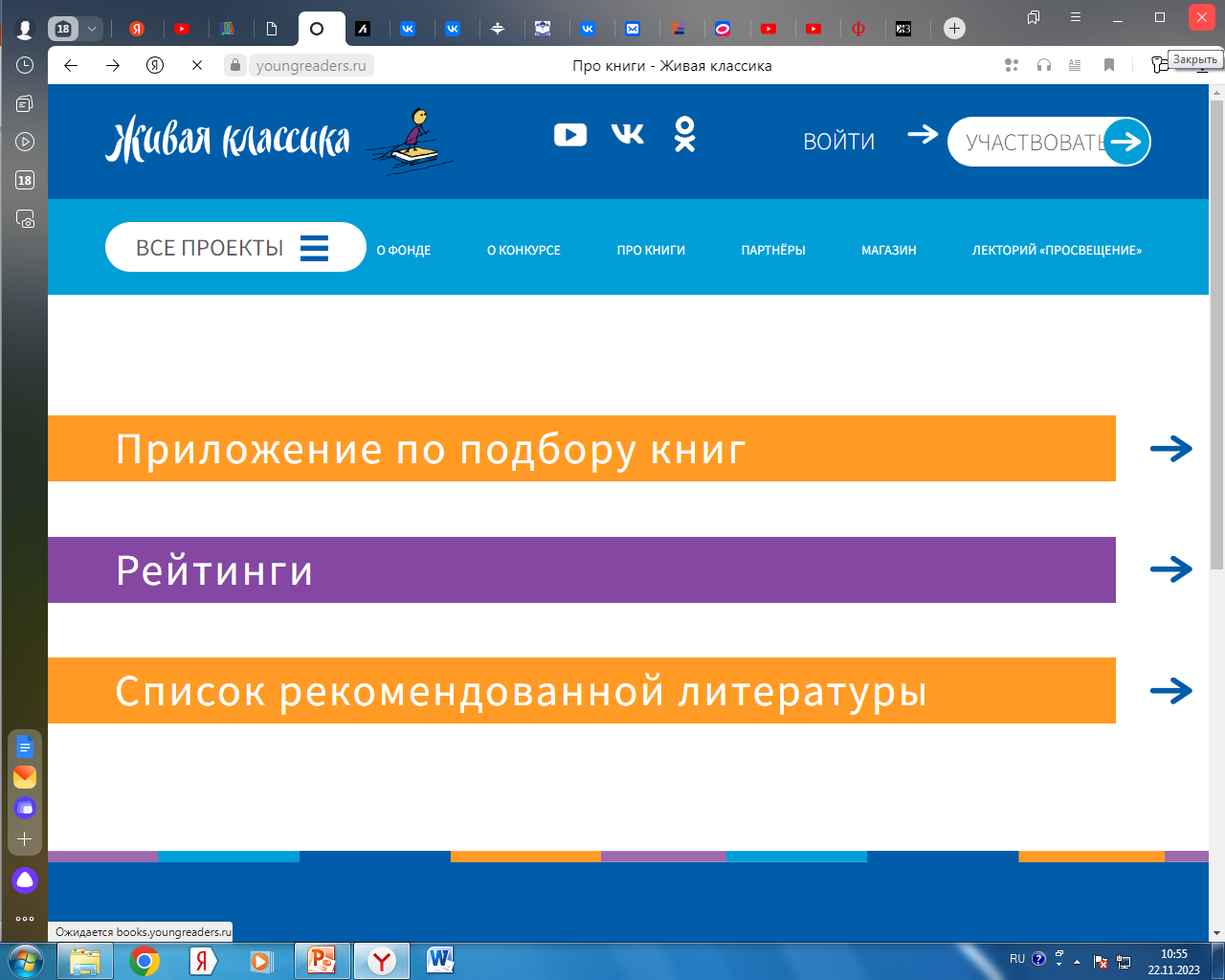 https://youngreaders.ru/pro-knigi/
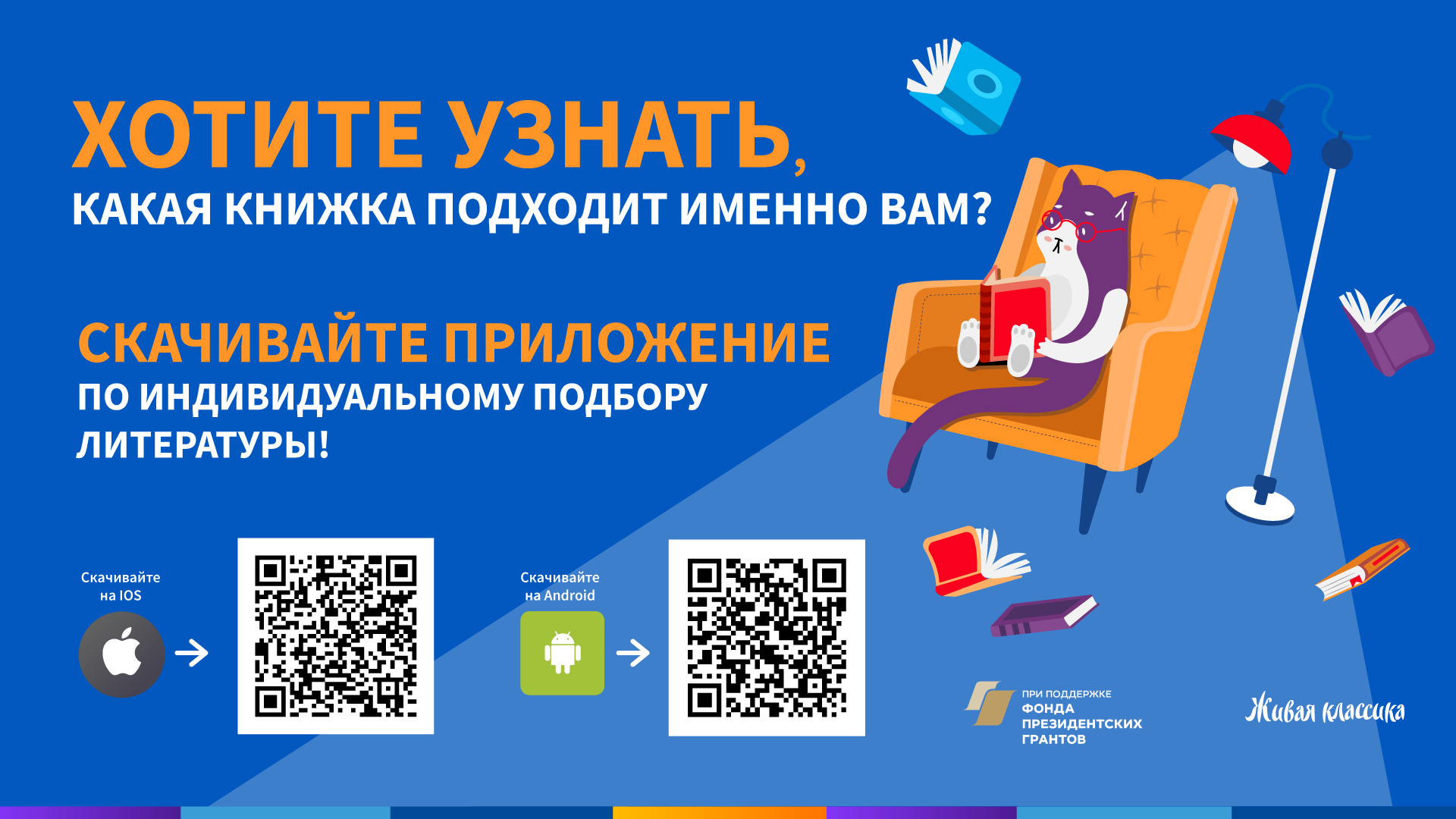 Рассказы Волчка
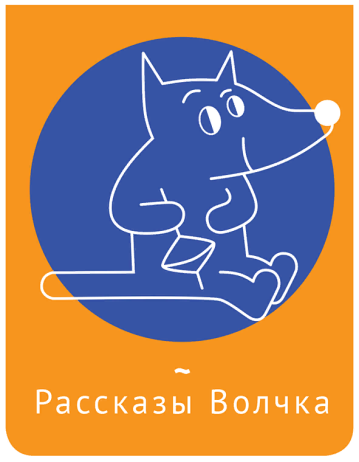 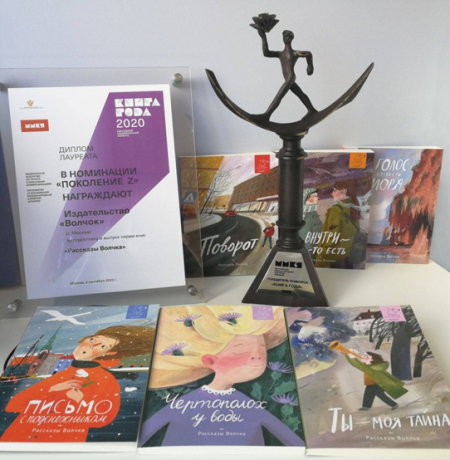 СБОРНИКИ

вып. 1 «Внутри что-то есть»

вып. 2 «Поворот»

вып. 3 «Письмо с подснежником»

вып. 4 «Голос древнего моря»

вып. 5 «Ты – моя тайна»

вып. 6 «Чертополох у воды»

вып.  7 «Чуть правее сердца»

вып. 8 «Никому не рассказывай»

вып. 9 «Полное погружение»

вып. 10 «Добрые письма»

вып. 11 «Под ярким солнцем»

вып.12 «Полоски света»

вып.13 «За синей дверью»
ПОЧЕМУ РАССКАЗЫ?

Потому что в рассказе на виду каждая деталь, в нем нет места для невыразительных героев, пустословия, сюжетных промахов.
Это жанр стремительный, динамичный, и тем удивительнее, что он немного затерялся сегодня среди повестей и романов.
Именно поэтому мы придумали серию «Рассказы Волчка». Здесь будут собираться лучшие образцы жанра, созданные современными писателями и мастерами «старой школы».
Наша серия открылась сборниками рассказов современных писателей, пишущих для младших и старших подростков. В них каждый читатель сможет найти свою историю и своего автора» (издательство «Волчок»).


"У нас было три задачи, когда мы затеяли эту серию, - заявил главный редактор "Волчка" Николай Джумакулиев, - напомнить о жанре короткого рассказа, повернуть к нему новых читателей и, наконец, показать им новых авторов".
Сборники «Рассказы Волчка»
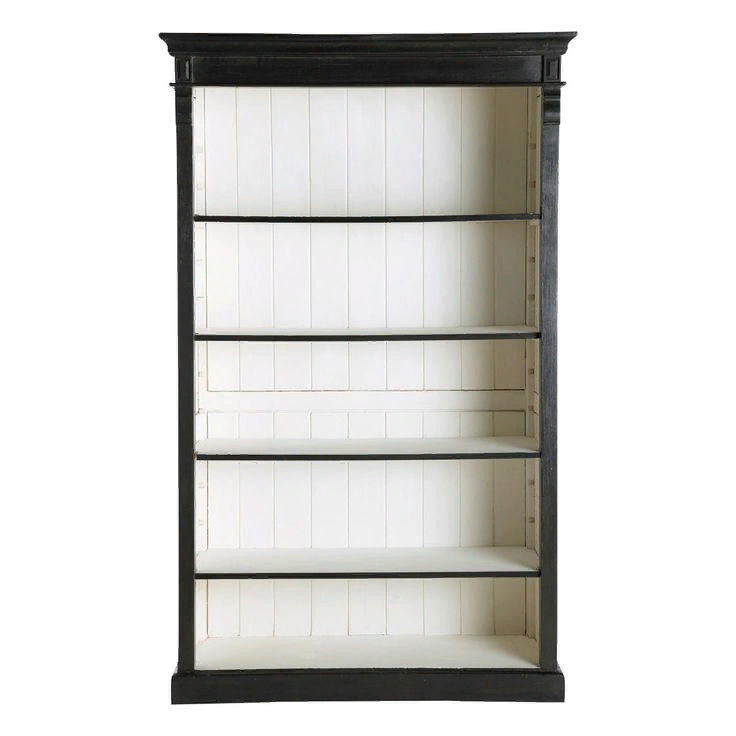 Книги серии собирают под одной обложкой короткие истории современных писателей, теперь их уже 14. Почти каждый сборник что-то объединяет: погружение в собственные мысли и чувства; первые самостоятельные поступки и ответственность за них; добрые послания-письма всем и каждому; время далёкое и близкое и память о нём; случайности и неожиданности, подстерегающие нас повсюду; тепло чуть правее сердца, хранимое в каждом из нас; семейная тайна и тайна  близкого человека; тайна любви, жизни и смерти…
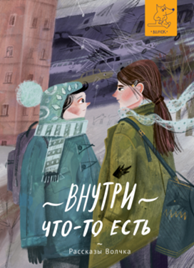 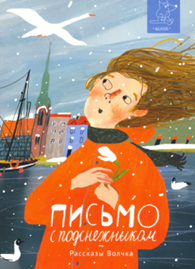 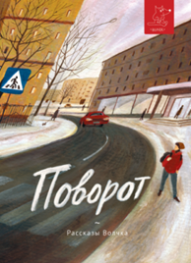 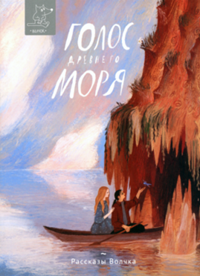 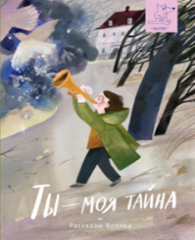 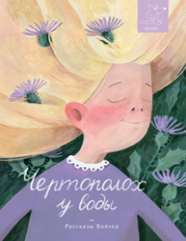 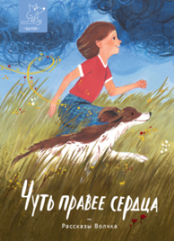 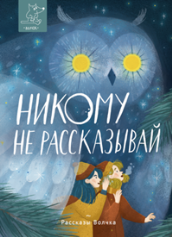 НОВИНКА!
«Мне легко с тобой» - четырнадцатый сборник серии "Рассказы Волчка".
 В него вошли истории –
Наталии Волковой, Ирины Даниловой, Нины Дашевской, Юлии Ивановой, Екатерины Каграмановой, Маши Лукашкиной, Юлии Симбирской и Дмитрия Сиротина.
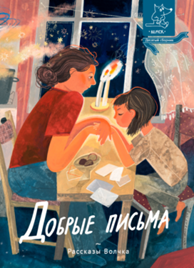 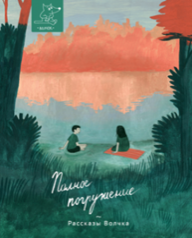 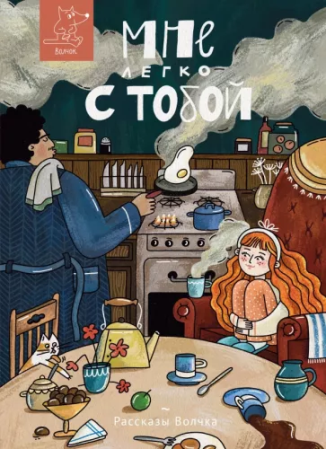 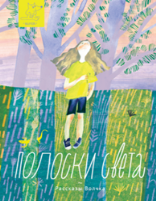 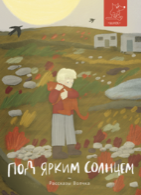 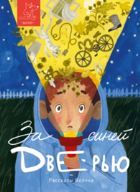 Рассказы для детей и подростков: сборники разных авторов
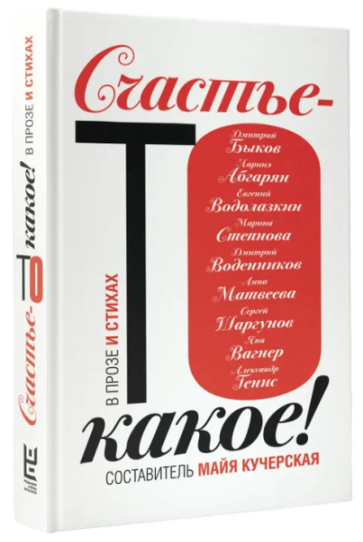 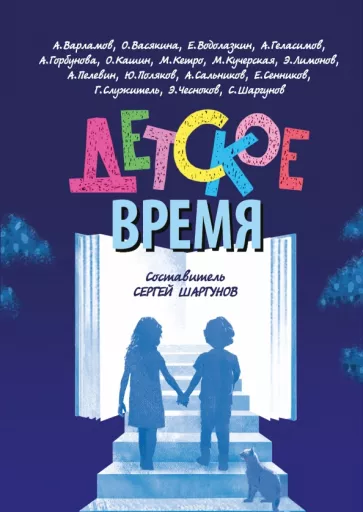 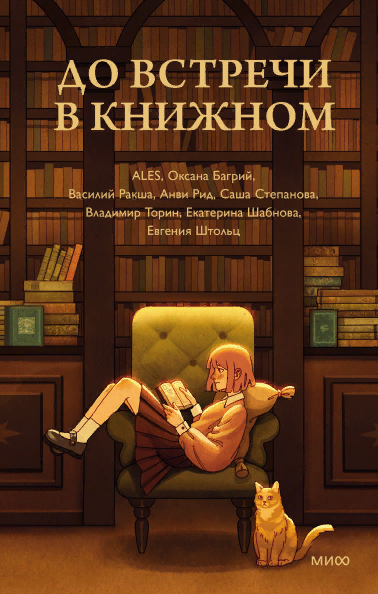 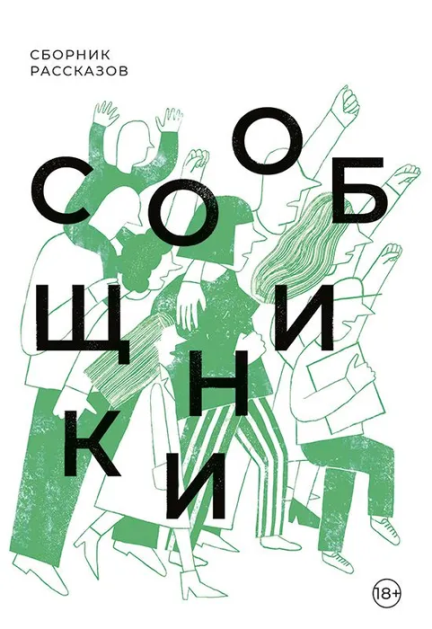 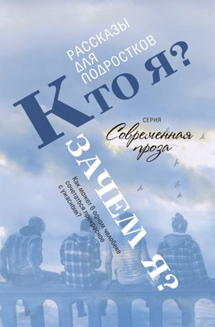 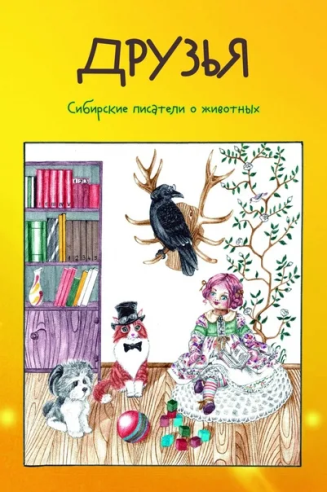 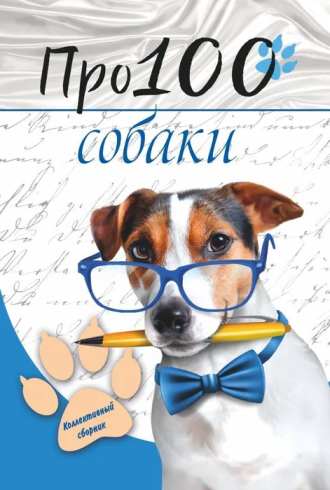 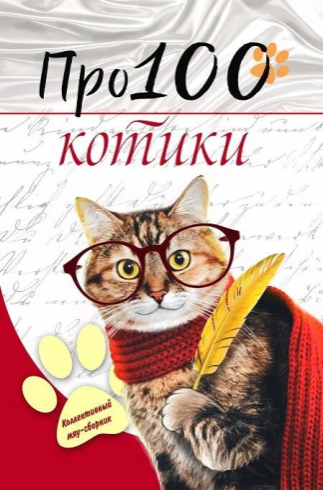 Рассказы для детей и подростков: авторские сборники
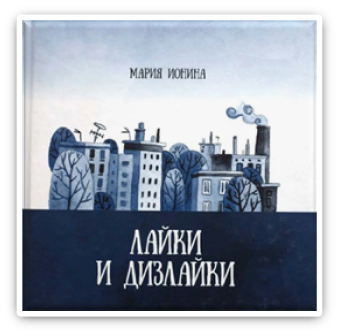 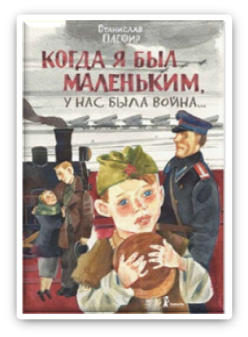 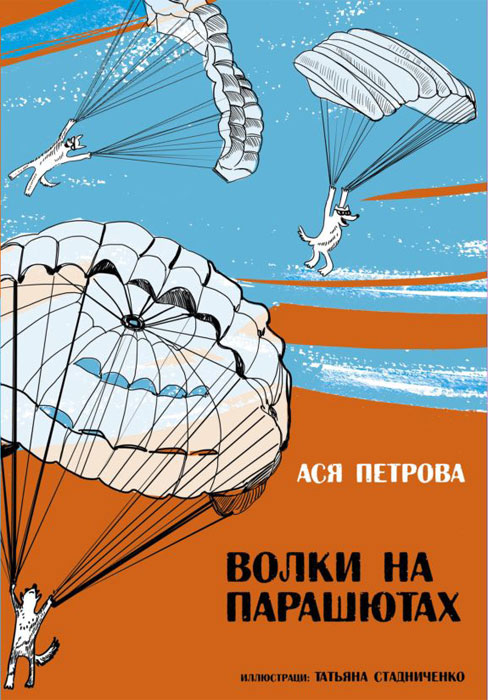 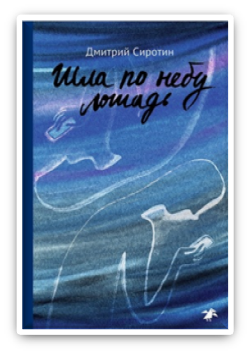 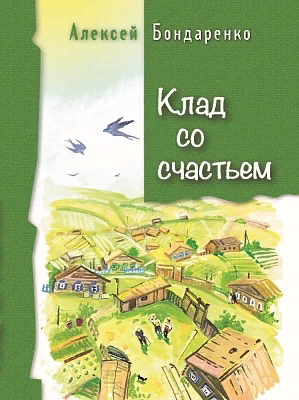 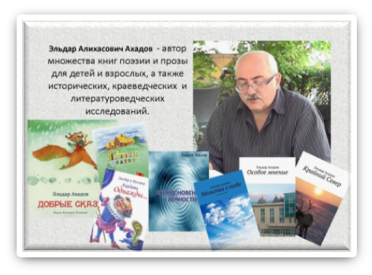 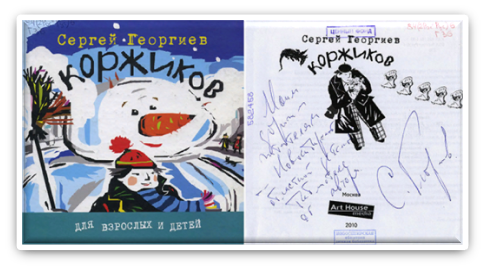 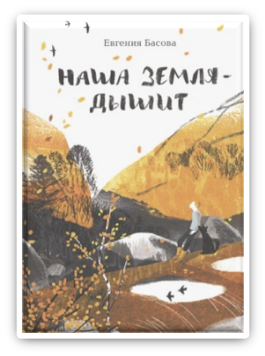 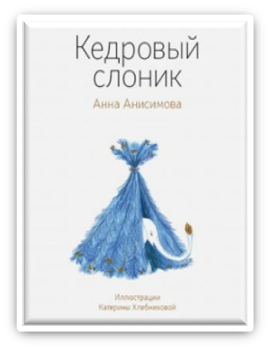 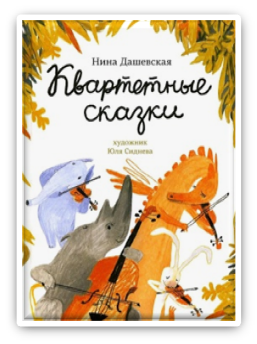 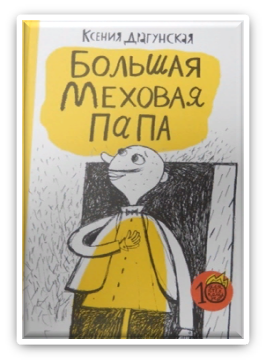 Рассказы для детей и подростков: детские и литературные журналы
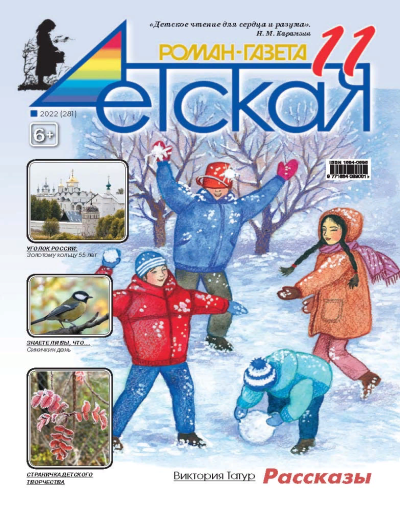 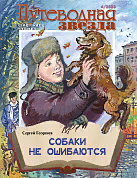 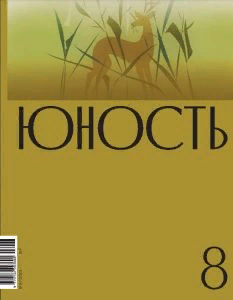 Татур Виктория
 «Рассказы»
Григорьев Сергей 
«Собаки не ошибаются»
Кузнецова Елена «Занимательная ботаника»
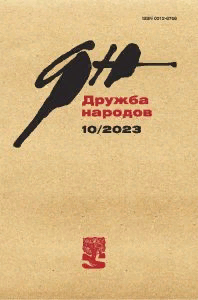 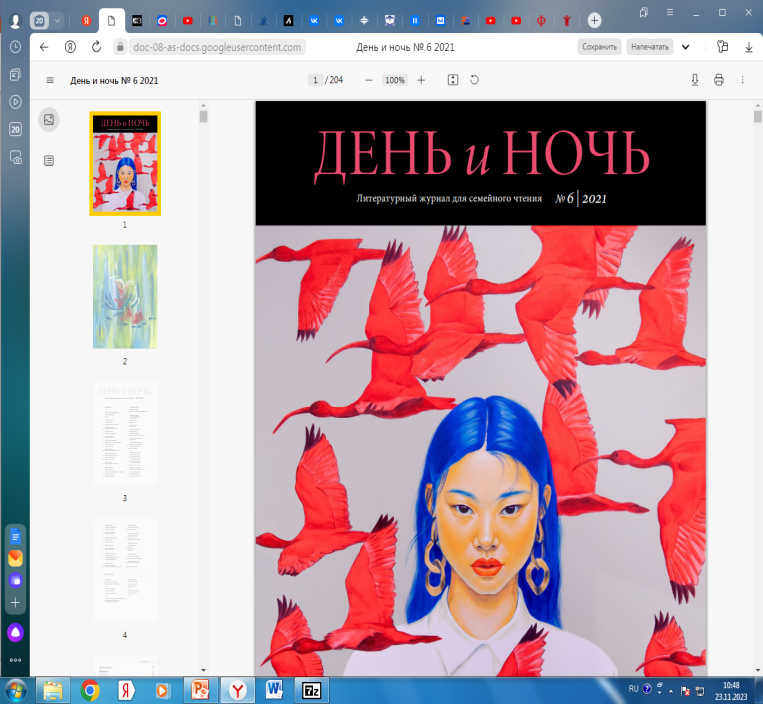 Рубрика «Дружба на вырост»
Замятина Ольга
«Крем-брюле»
Рубрика «ДиН детям»
Антонова Анастасия «Замечательная» история» («Персики»)
Журнальный залhttps://magazines.gorky.media/
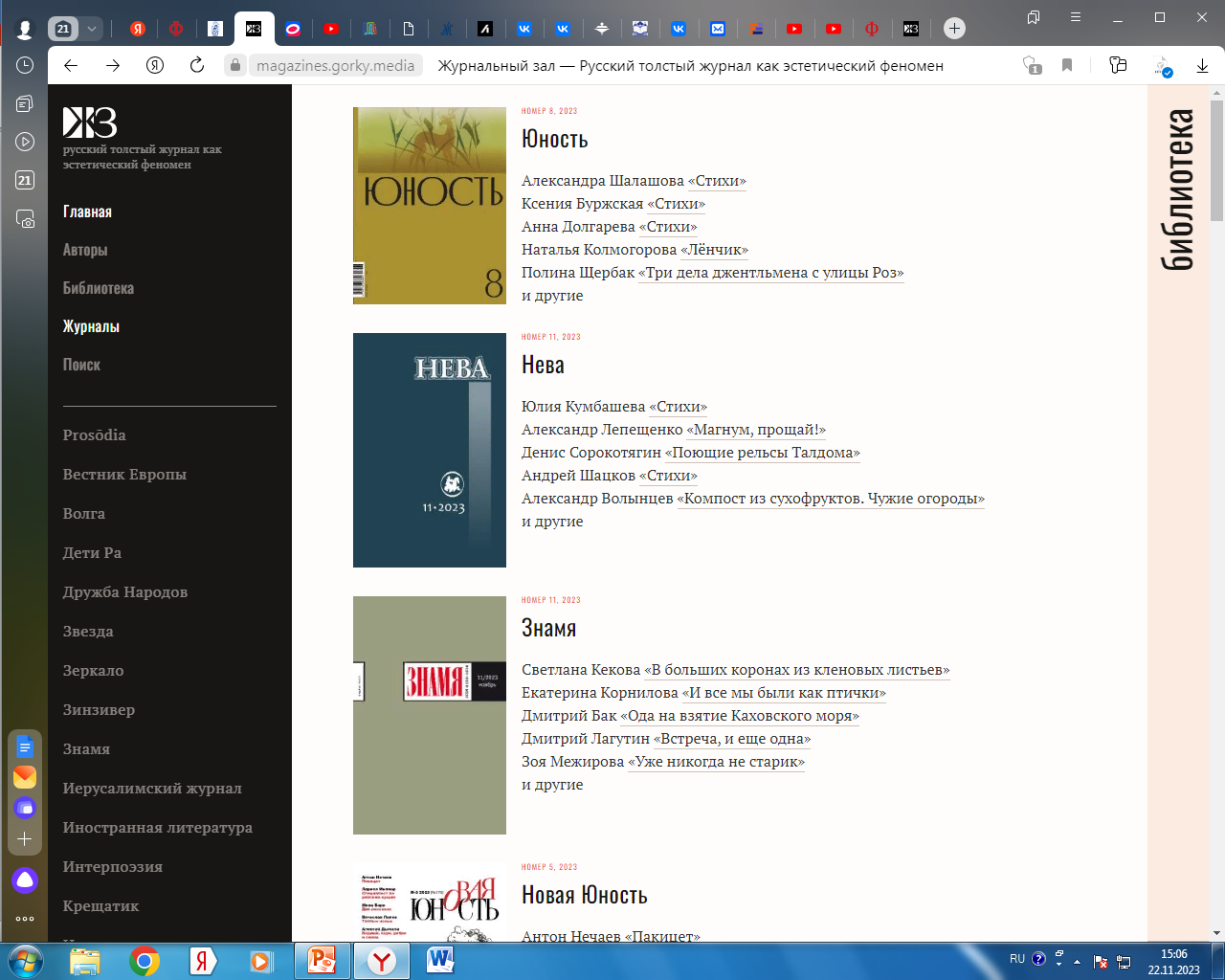 Журнал «Фома». Что читать детямhttps://foma.ru/stati/nauka-i-obrazovanie/chto-chitat-detyam
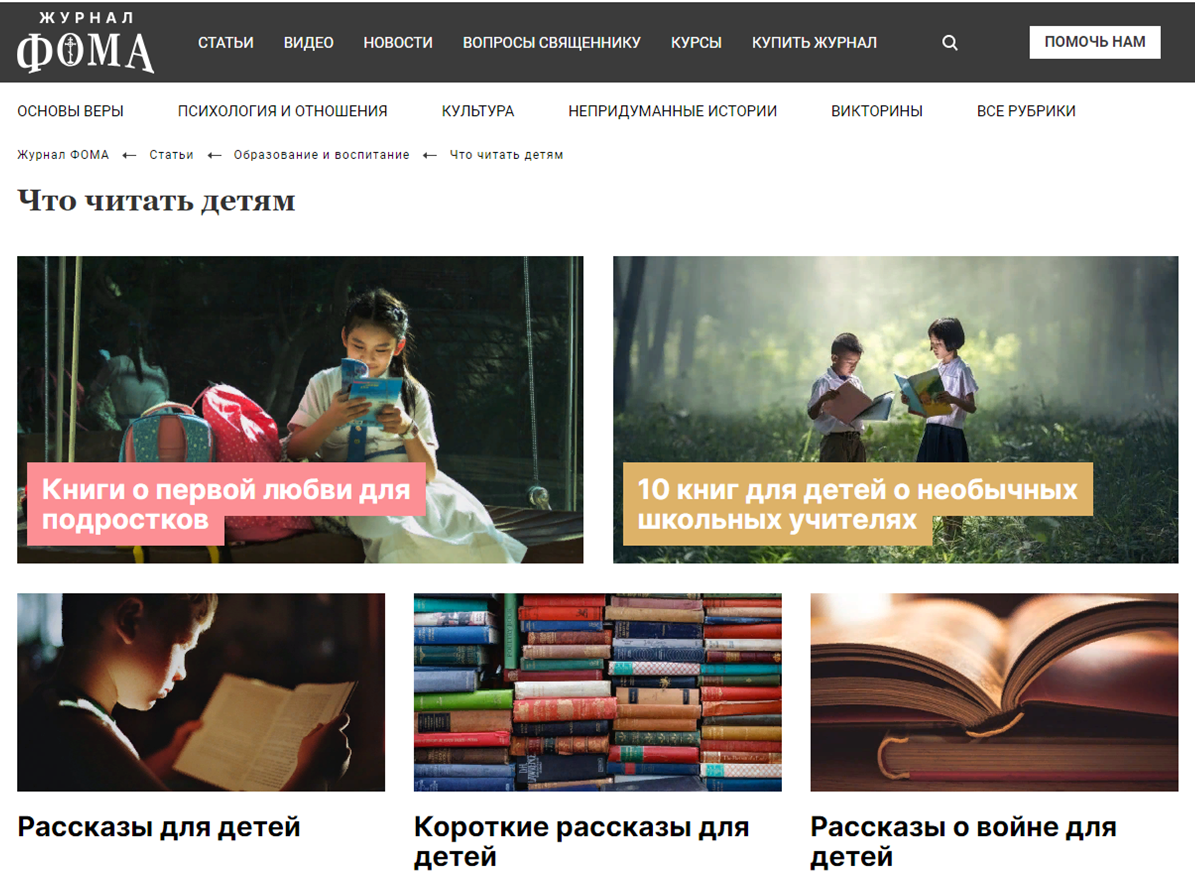 Журнал «Фома»
12 современных рассказов, от которых подростки не заскучают
https://foma.ru/12-sovremennyih-rasskazov-ot-kotoryih-podrostki-ne-zaskuchayut.html
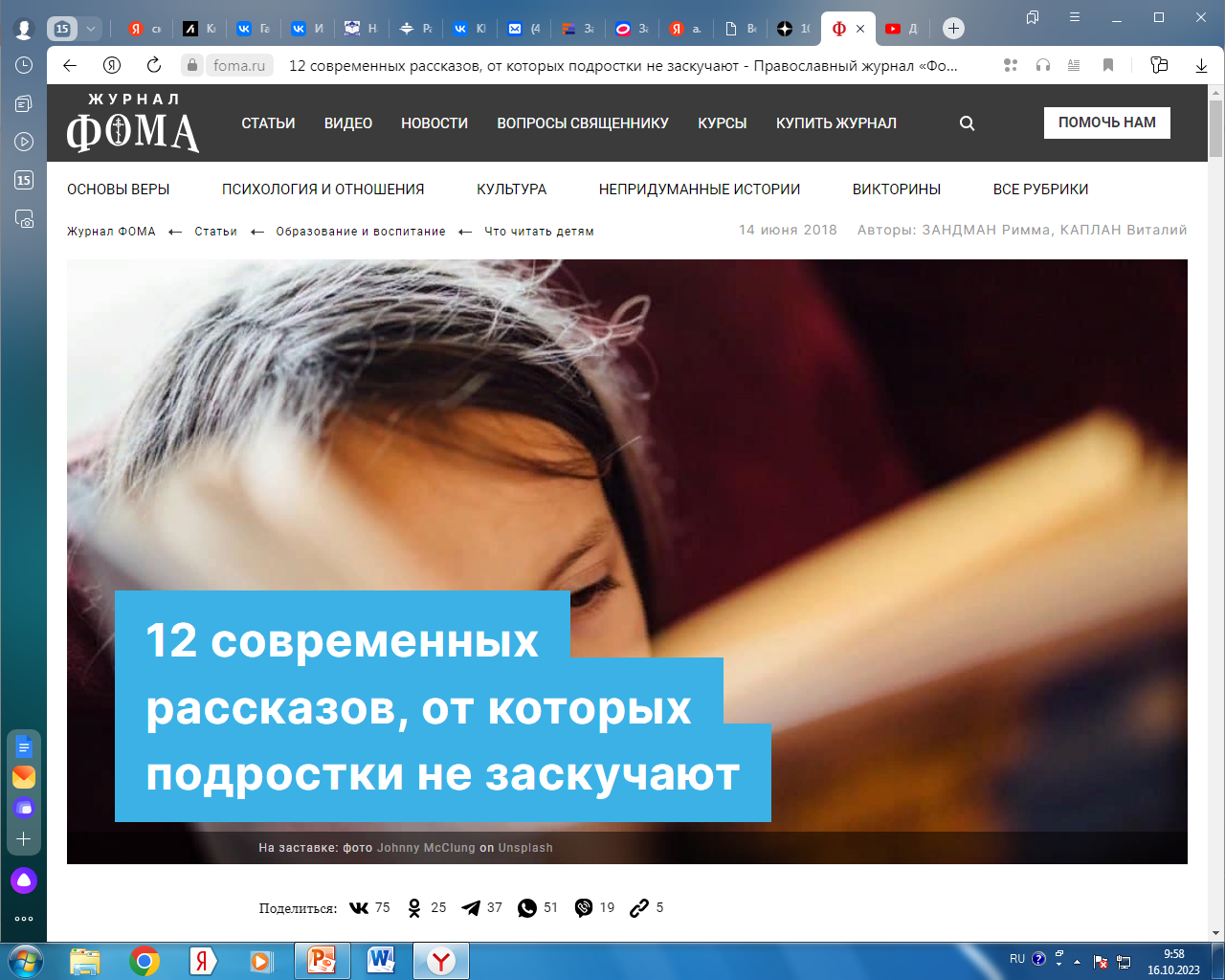 Флешмоб Ирины Лукьяновой https://homeread.net/book/zayac-prozaek-dmitriy-bykov#tx
Задача флешмоба: опубликовать фантастические рассказы про школу и про любовь

Тексты всех рассказов, отвечающих условиям и прошедших читательское голосование: заяц_прозаек с именами.docx - Google Drive (сборник из 49 текстов, в котором есть рассказы Ирины Лукьяновой, Дарьи Герасимовой, Дины Сабитовой, Дмитрия Быкова, Аси Кравченко и других, включая многообещающих дебютантов)
Где можно почитать рассказы ещё… На «Коре»
Итоги фестиваля Кора 2023
Posted on 05.03.2023 by admin_olexis
КОРОТКИЙ РАССКАЗ
Первое местоАнастасия Морозовская. «Дед» 
Ольга Серова. «Под клетчатым шарфом»  
Второе место Светлана Леднева. «Синяя чашка» 
Третье место Александр Киселев. «Принцесса Дуня и Инопланетянин»  
МИКРОРАССКАЗ
Первое место 
Ксения Комарова. «Яйцекладущие»
Второе место 
Евгения Русинова. «Шуба-дуба» 
Третье место 
Дарья Антошкина. «Сломала»
ВЕТЕР ПЕРЕМЕН 
Первое место 
Нина Дашевская. «Мельница»
Второе место
Ольга Серова. «Тест» 
Анастасия Антонова. «Игра»
Третье место
Мария Гербер. «Из-за границы»
ИТОГИ НАРОДНОГО ГОЛОСОВАНИЯ
В номинации Короткий рассказ
Дарья Сафонова «Лагуз»
Ирина Данилова «Жаба»
В номинации Микрорассказ
Юлия Асланова «Испытание для короля»
В номинации «Ветер перемен»
Мария Гербер «Из-за границы»
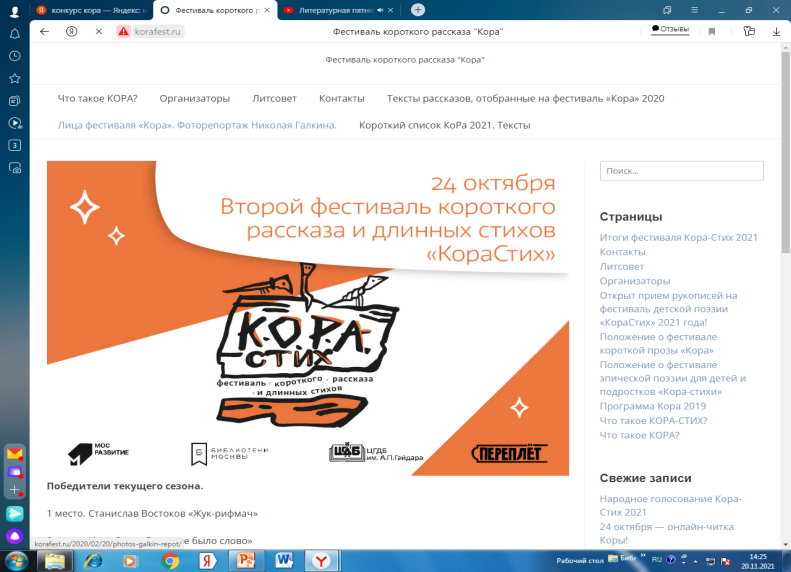 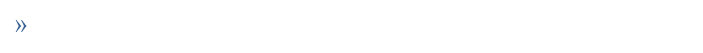 http://korafest.ru/
Сборники «Рассказы Волчка»
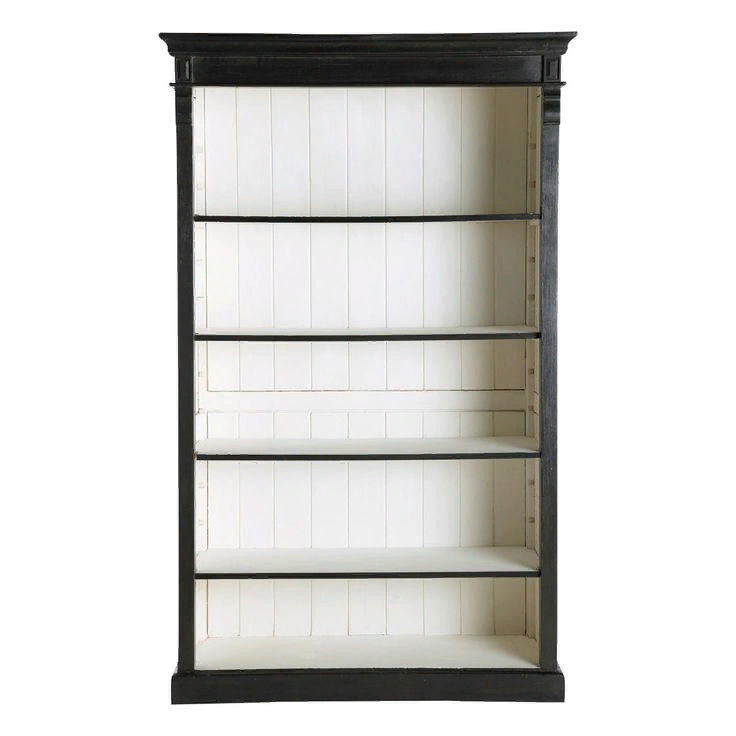 Книги серии собирают под одной обложкой короткие истории современных писателей, теперь их уже 13. Почти каждый сборник что-то объединяет: погружение в собственные мысли и чувства; первые самостоятельные поступки и ответственность за них; добрые послания-письма всем и каждому; время далёкое и близкое и память о нём; случайности и неожиданности, подстерегающие нас повсюду; тепло чуть правее сердца, хранимое в каждом из нас; семейная тайна и тайна  близкого человека; тайна любви, жизни и смерти…
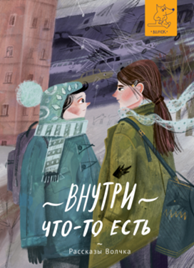 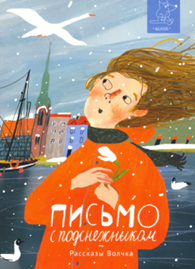 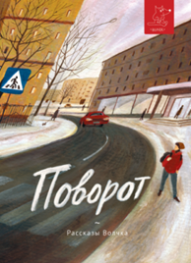 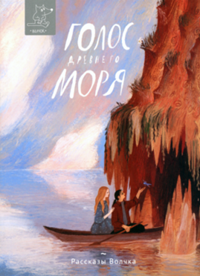 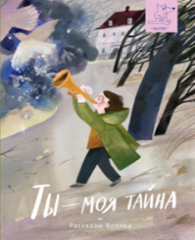 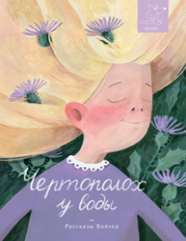 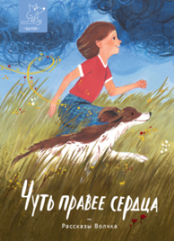 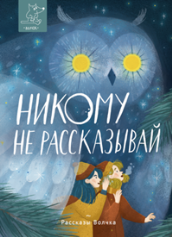 НОВИНКА!
«Мне легко с тобой» - четырнадцатый сборник серии "Рассказы Волчка".
 В него вошли истории –
Наталии Волковой, Ирины Даниловой, Нины Дашевской, Юлии Ивановой, Екатерины Каграмановой, Маши Лукашкиной, Юлии Симбирской и Дмитрия Сиротина.
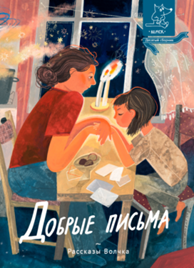 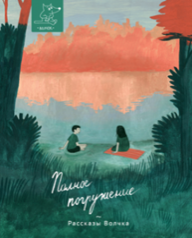 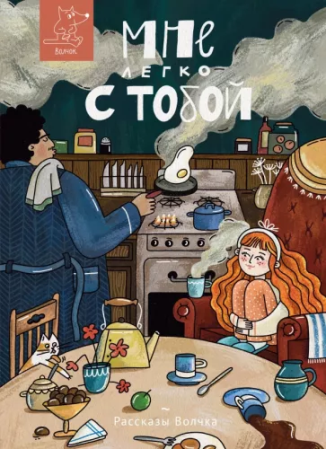 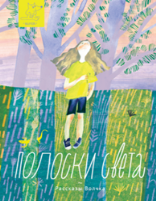 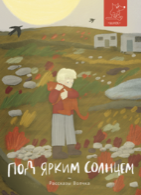 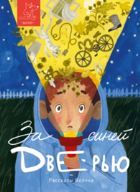 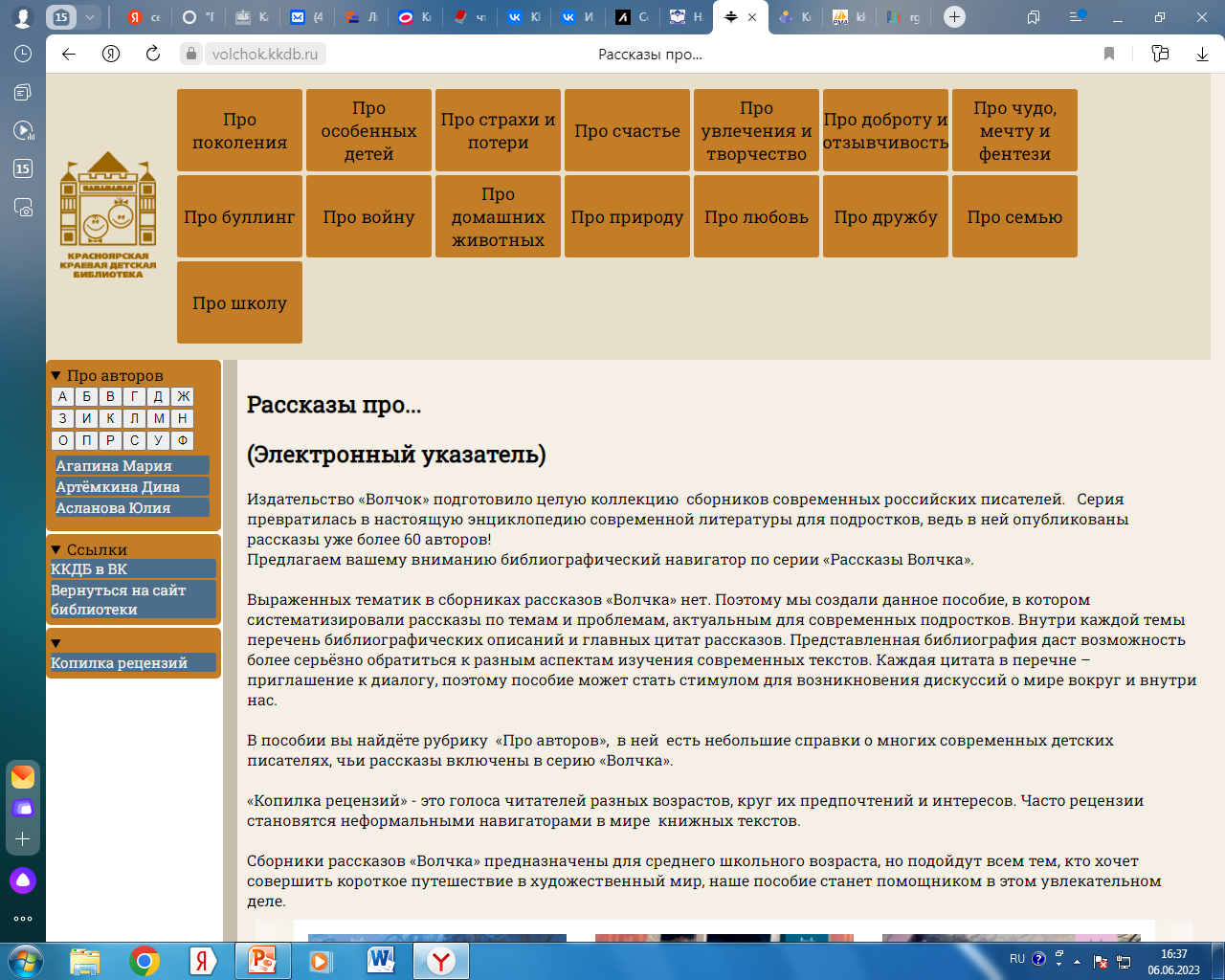 «Рассказы про…» (электронный указатель)
https://volchok.kkdb.ru/
Выраженных тематик в сборниках рассказов «Волчка» нет. Поэтому мы создали указатель, в котором систематизировали рассказы по темам и проблемам, актуальным для современных подростков. Внутри каждой темы перечень библиографических описаний и главных цитат рассказов. Представленная библиография даст возможность более серьёзно обратиться к разным аспектам изучения современных текстов. Каждая цитата в перечне – приглашение к диалогу, поэтому пособие может стать стимулом для возникновения дискуссий о мире вокруг и внутри нас.
 
В указателе вы найдёте рубрику  «Про авторов»,  в ней  есть небольшие справки о многих современных детских  писателях, чьи рассказы включены в серию «Волчка».

«Приёмы работы с текстами» - здесь мы разместили набор карточек с методическими рекомендациями того, как можно организовать работу с текстами рассказов, когда они уже прочитаны (индивидуально, в паре, в группе). 

«Копилка рецензий» - это голоса читателей разных возрастов, круг их предпочтений и интересов. Часто рецензии становятся неформальными навигаторами в мире  книжных текстов.
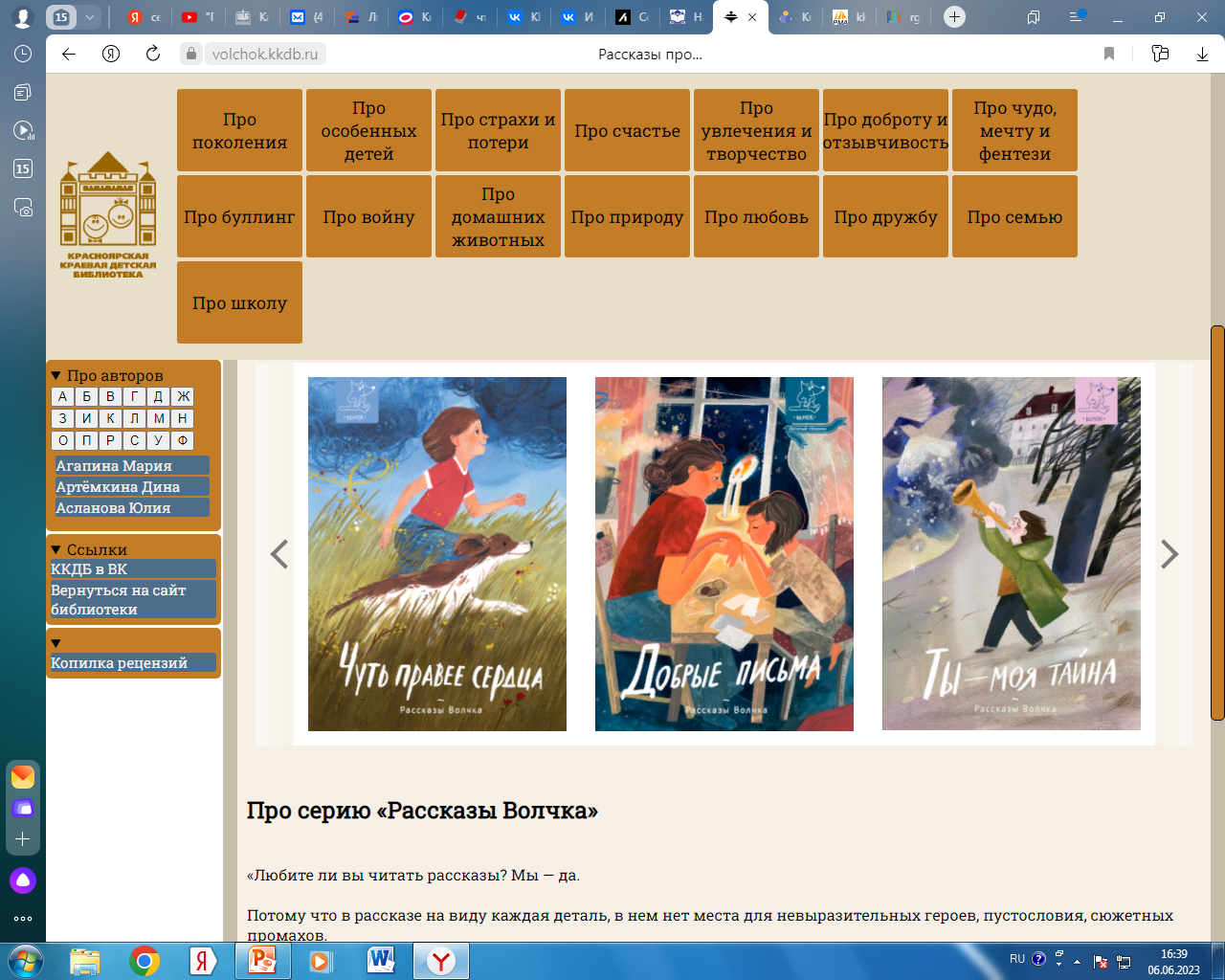 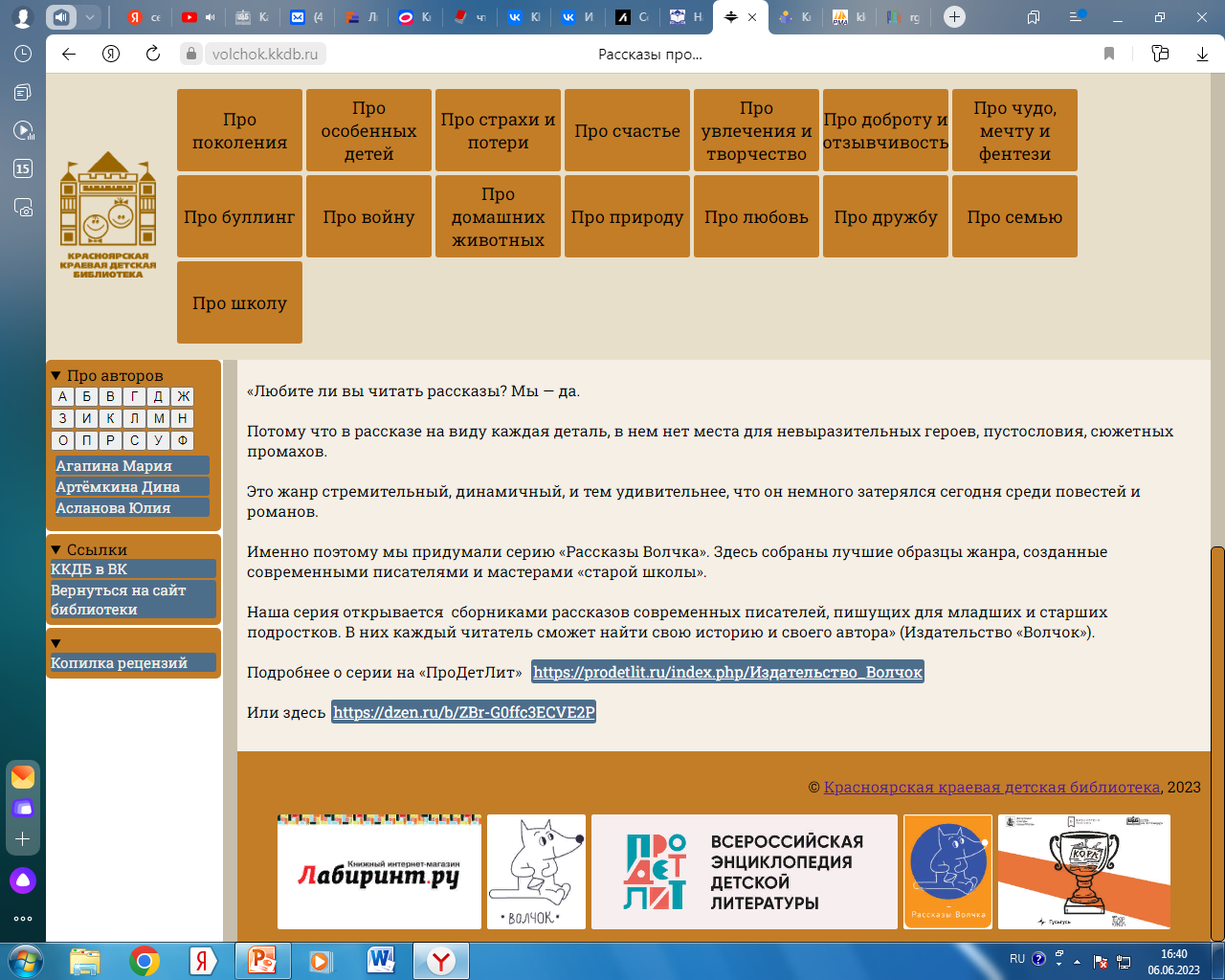 Встретимся в декабре
Время: 25 декабря,  
     в 11-00 часов

Место: YouTube-канал

Тема: «Шуршим книжными страницами. Собираем новогоднюю книжную выставку вместе»
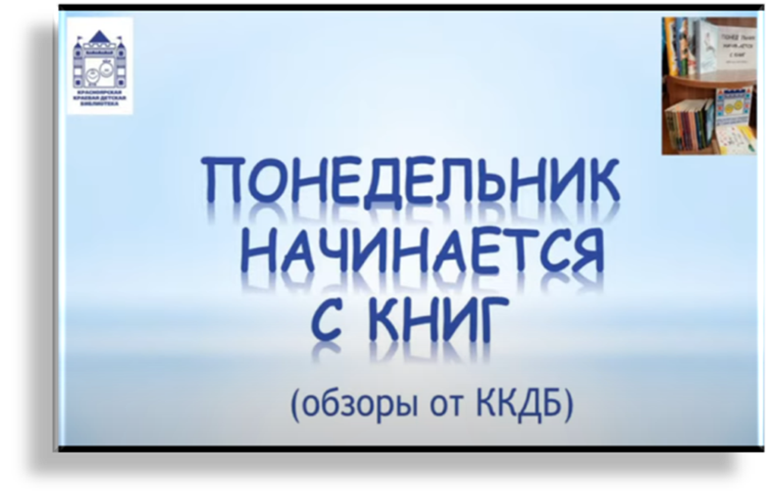 Про тексты
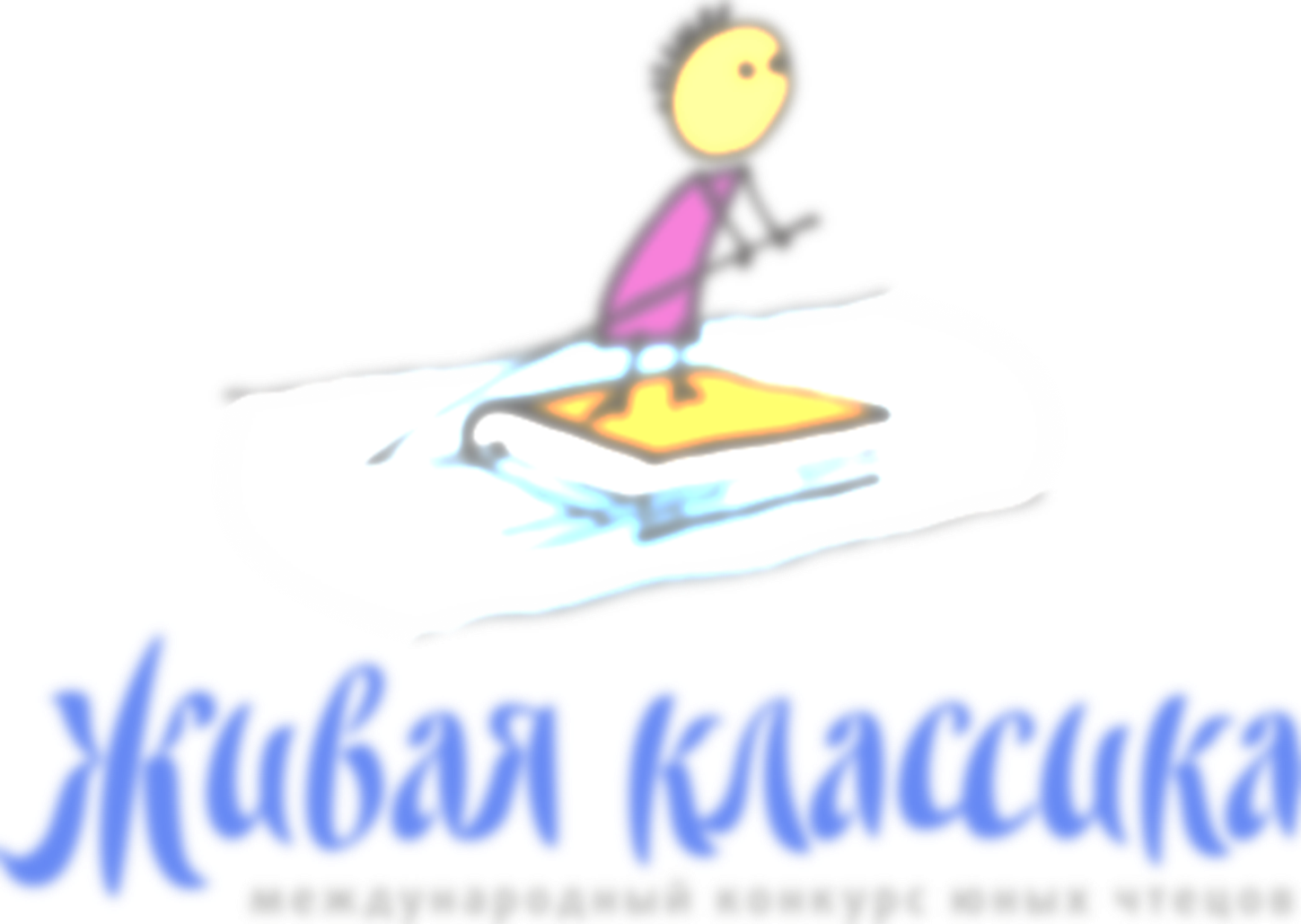 из цикла обзоров 
«Понедельник начинается с книг»
Дейнеко Ирина Васильевна, главный библиограф ККДБ
г. Красноярск, 2023, 27 ноября